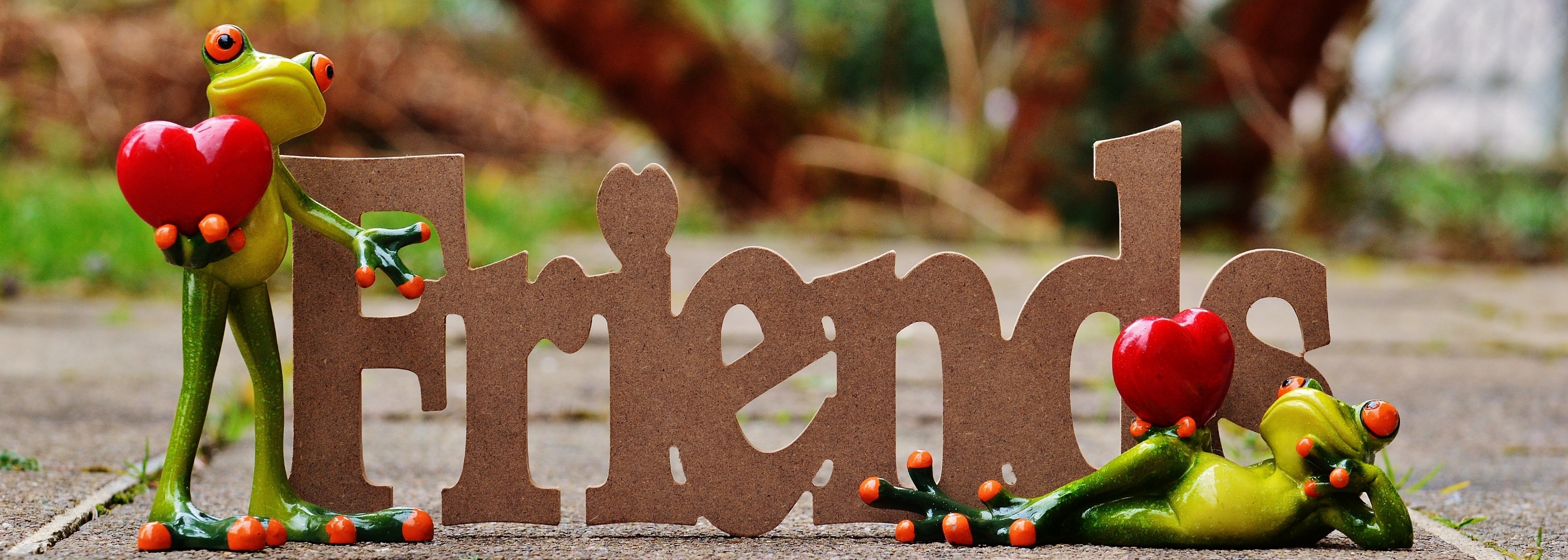 大学生社团招新
加入我们吧！有你我们才完整
文学社     20XX.9.9
汇报人：XXX   时间：XX年XX月
目录
01、标题内容预设
02、标题内容预设
03、标题内容预设
04、标题内容预设
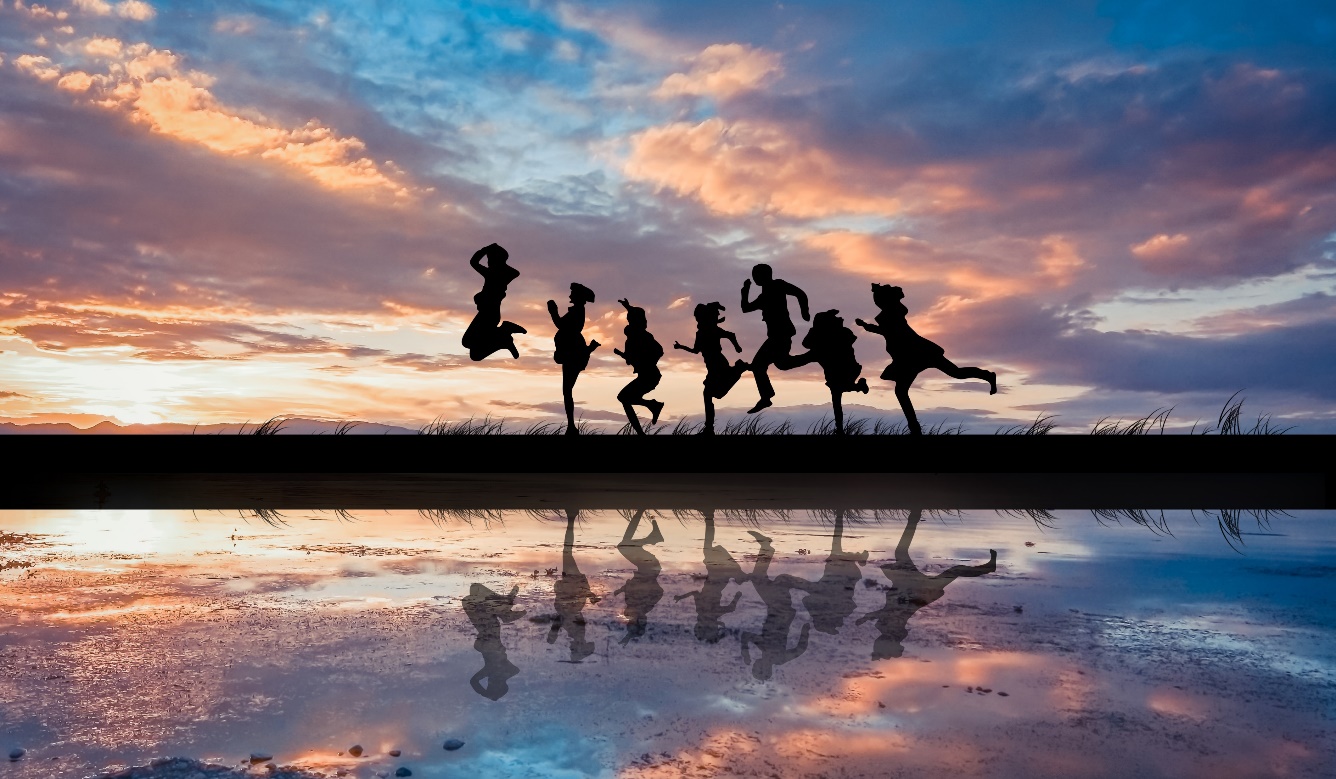 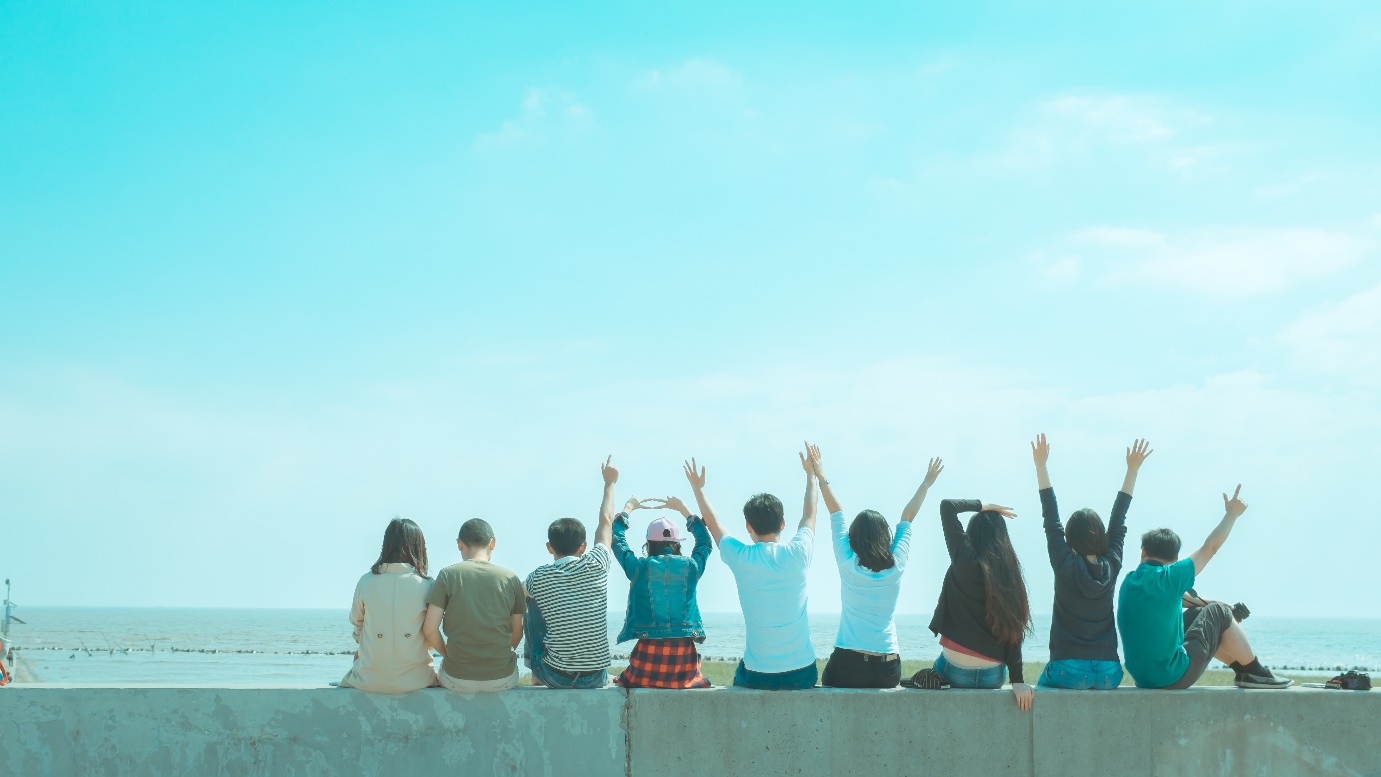 点击图片-右键-大小位置-填充-图片填充-更换合适图片
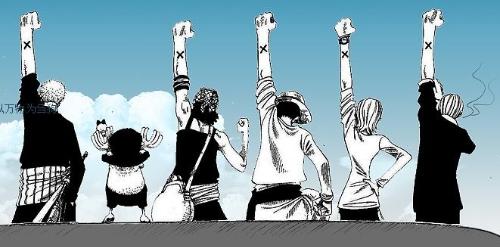 01、标题内容预设
标题内容预设
标题文本预设
点击此处更换文本点击此处更换文本
标题文本预设
点击此处更换文本点击此处更换文本
点击此处更换文本点击此处更换文本点击此处更换文本点击此处更换文本点击此处更换文本点击此处更换文本
标题内容预设
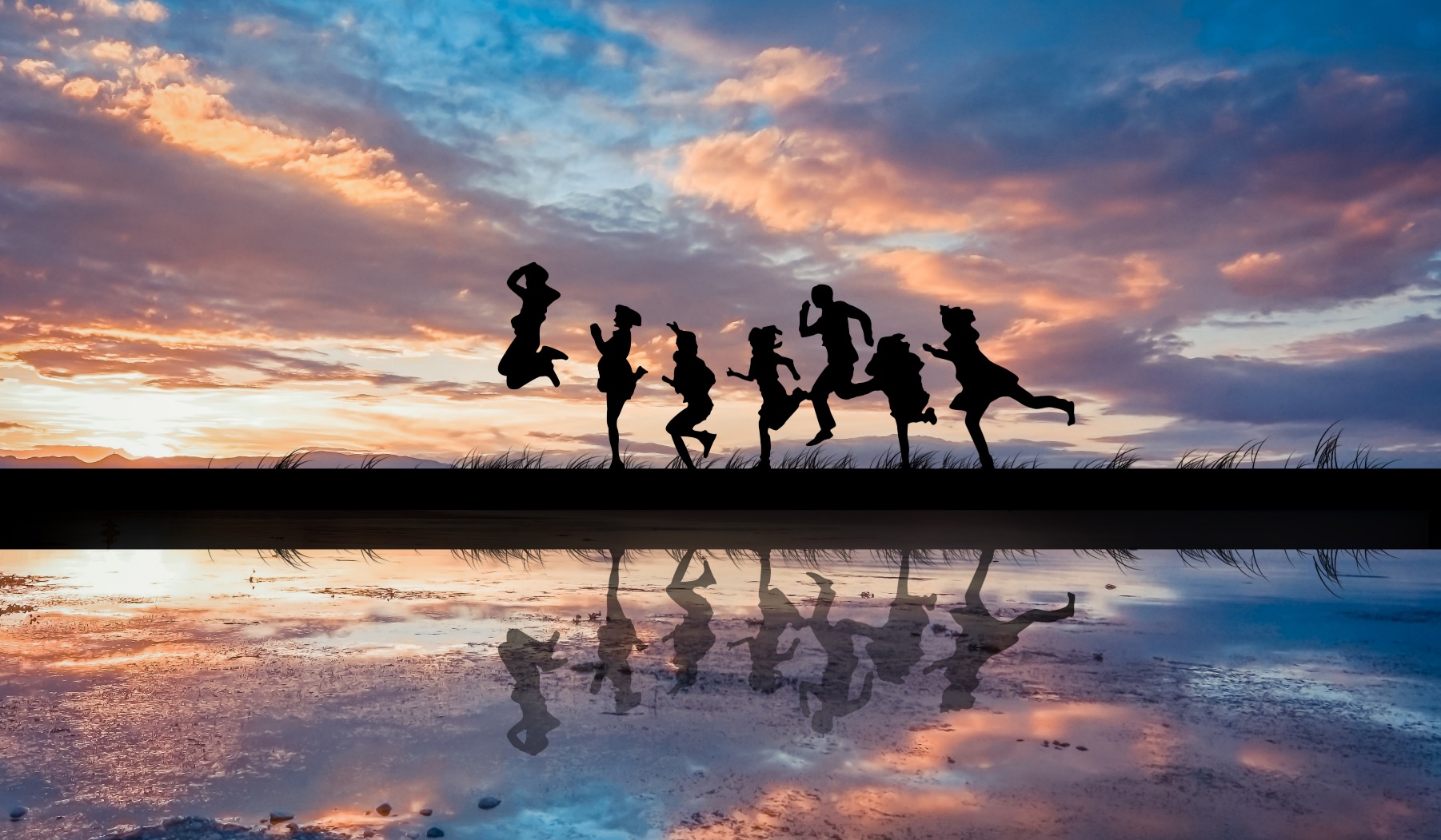 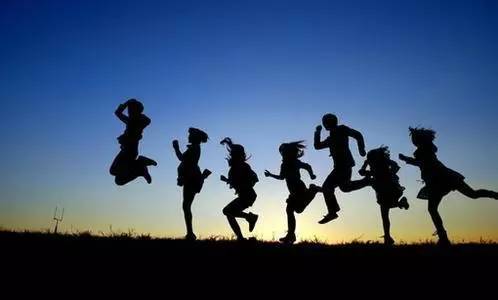 关键词
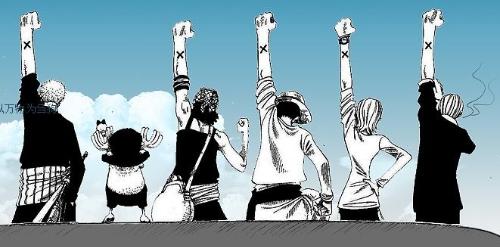 点击此处更换文本点击此处更换文本点击此处更换文本点击此处更换文本点击此处更换文本点击此处更换文本
标题内容预设
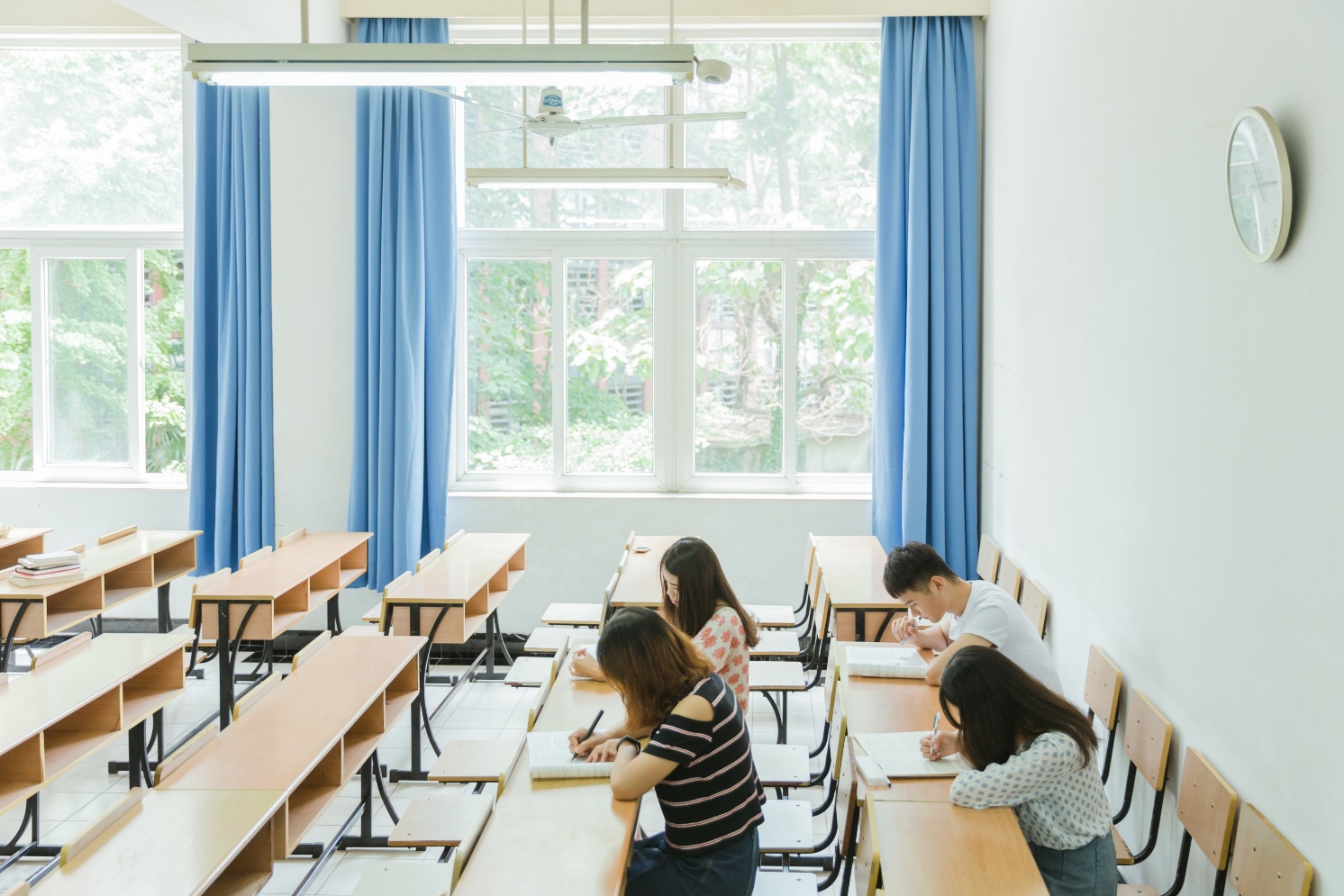 标题内容预设
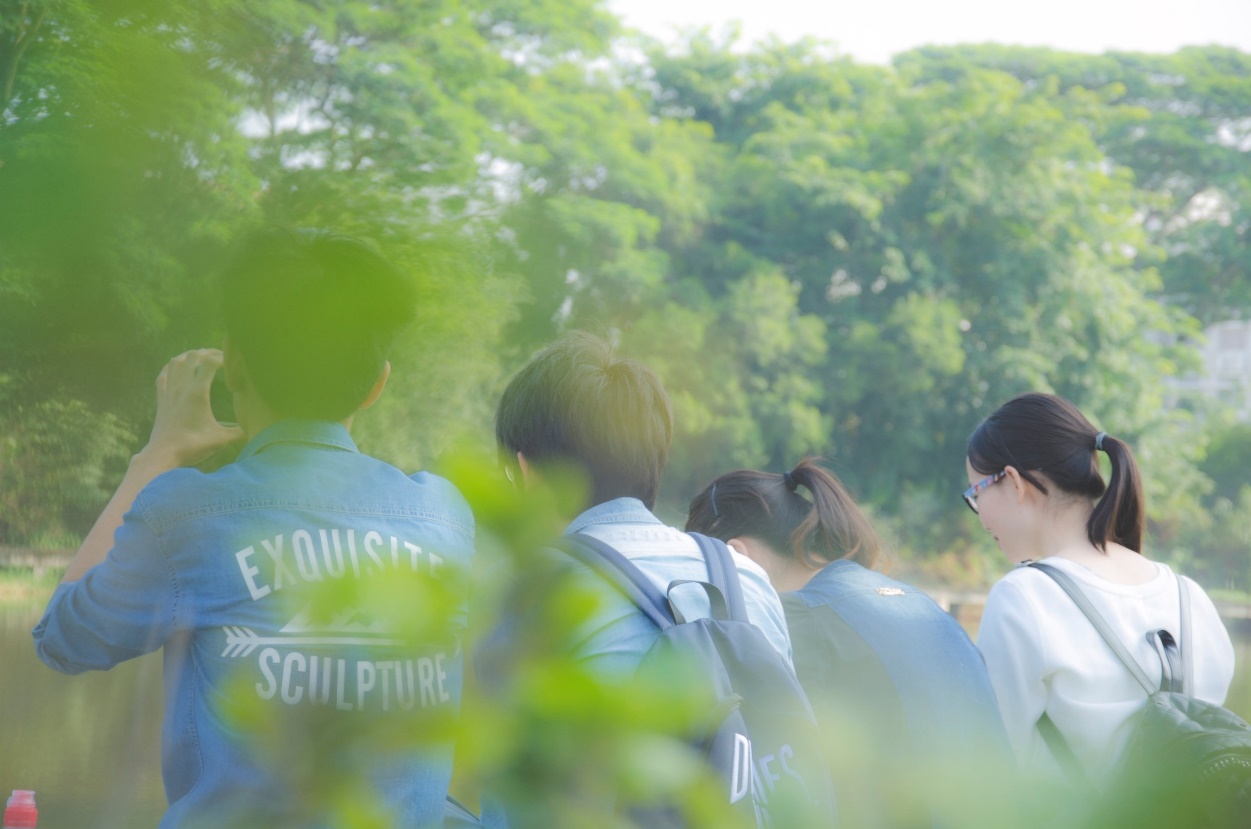 标题文字添加
点击此处更换文本点击此处更换文本点击此处更换文本点击此处更换文本
标题内容预设
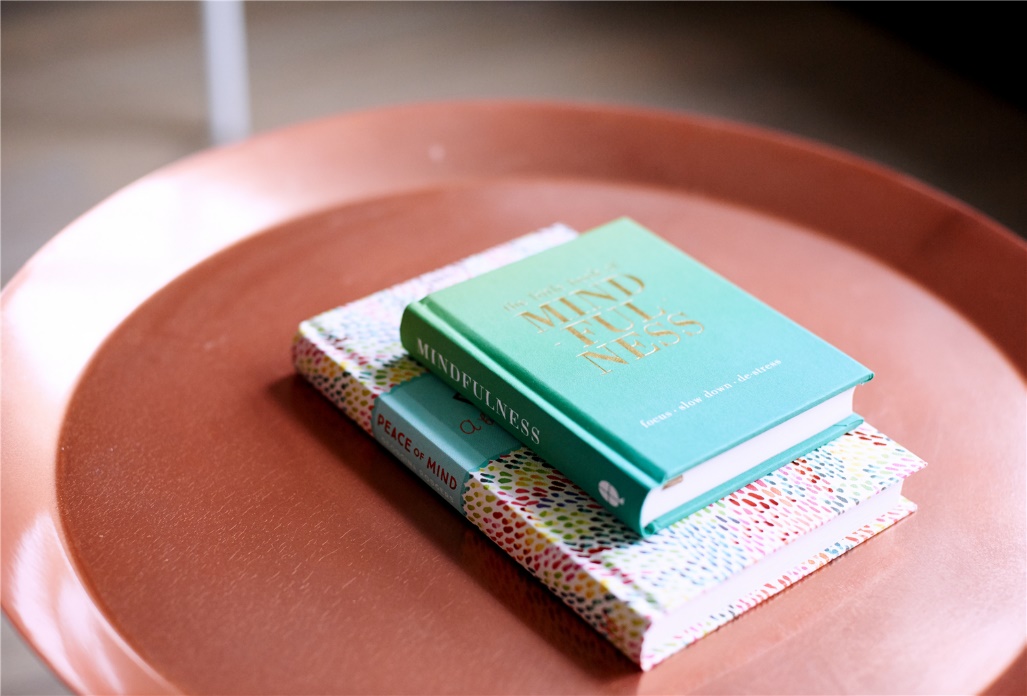 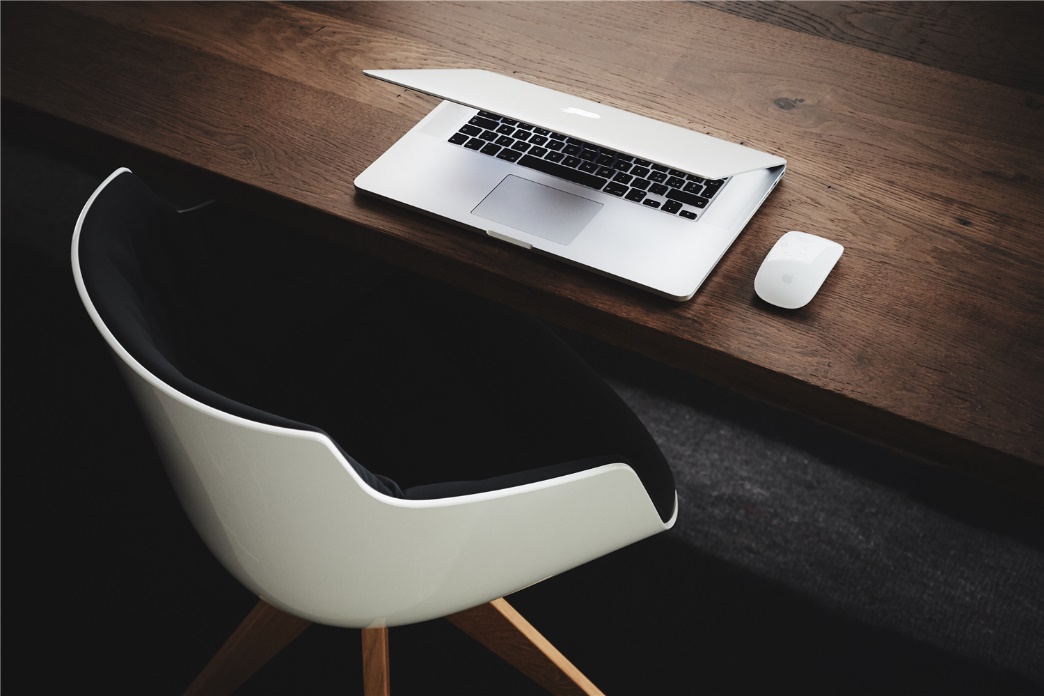 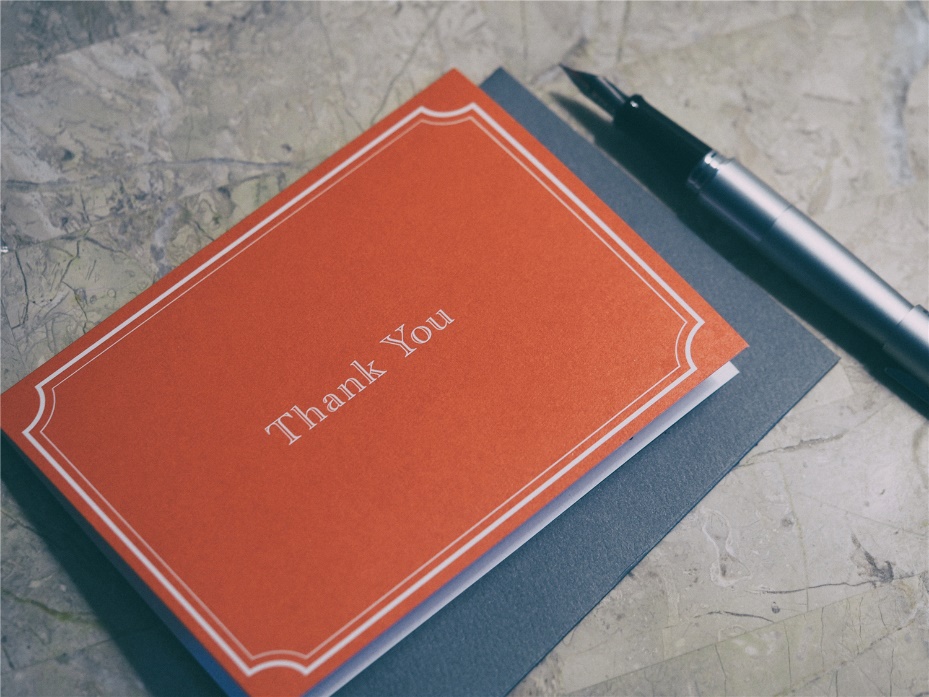 标题文字添加
标题文字添加
标题文字添加
点击此处更换文本点击此处更换文本
点击此处更换文本点击此处更换文本
点击此处更换文本点击此处更换文本
点击图片-右键-大小位置-填充-图片填充-更换合适图片
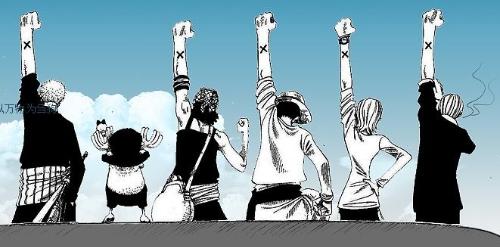 02、标题内容预设
标题内容预设
标题文本预设
标题文本预设
点击此处更换文本点击此处更换文本
点击此处更换文本点击此处更换文本
标题文本预设
标题文本预设
点击此处更换文本点击此处更换文本
点击此处更换文本点击此处更换文本
关键词
标题内容预设
关键词
关键词
关键词
关键词
点击此处更换文本点击此处更换文本
点击此处更换文本点击此处更换文本
点击此处更换文本点击此处更换文本
点击此处更换文本点击此处更换文本
标题内容预设
标题文本预设
标题文本预设
标题文本预设
标题文本预设
10%
点击此处更换文本点击此处更换文本
点击此处更换文本点击此处更换文本
点击此处更换文本点击此处更换文本
点击此处更换文本点击此处更换文本
15%
45%
30%
标题内容预设
标题文本预设
标题文本预设
点击此处更换文本点击此处更换文本
点击此处更换文本点击此处更换文本
标题文本预设
标题文本预设
点击此处更换文本点击此处更换文本
点击此处更换文本点击此处更换文本
点击图片-右键-大小位置-填充-图片填充-更换合适图片
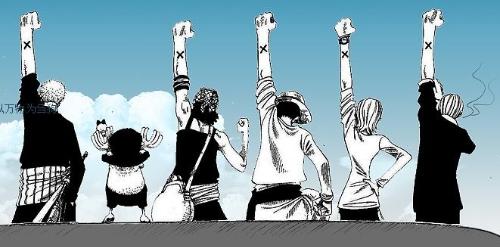 03、标题内容预设
标题内容预设
标题文本预设
标题文本预设
点击此处更换文本点击此处更换文本
点击此处更换文本点击此处更换文本
标题文本预设
标题文本预设
点击此处更换文本点击此处更换文本
点击此处更换文本点击此处更换文本
标题内容预设
标题文本预设
标题文本预设
标题文本预设
标题文本预设
点击此处更换文本点击此处更换文本
点击此处更换文本点击此处更换文本
点击此处更换文本点击此处更换文本
点击此处更换文本点击此处更换文本
标题内容预设
标题文本预设
标题文本预设
标题文本预设
标题文本预设
点击此处更换文本点击此处更换文本
点击此处更换文本点击此处更换文本
点击此处更换文本点击此处更换文本
点击此处更换文本点击此处更换文本
标题内容预设
标题文本预设
标题文本预设
标题文本预设
点击此处更换文本点击此处更换文本
点击此处更换文本点击此处更换文本
点击此处更换文本点击此处更换文本
标题内容预设
标题文本预设
标题文本预设
标题文本预设
标题文本预设
标题文本预设
标题文本预设
点击此处更换文本点击此处更换文本
点击此处更换文本点击此处更换文本
点击此处更换文本点击此处更换文本
点击此处更换文本点击此处更换文本
点击此处更换文本点击此处更换文本
点击此处更换文本点击此处更换文本
点击图片-右键-大小位置-填充-图片填充-更换合适图片
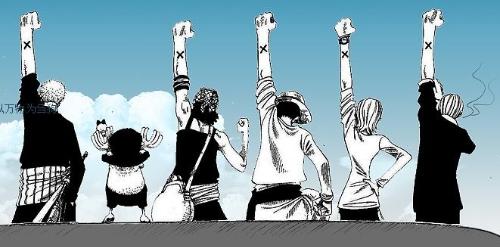 04、标题内容预设
标题内容预设
70%
50%
30%
点击此处更换文本点击此处更换文本
30%
40%
点击此处更换文本点击此处更换文本
70%
标题文本预设
点击此处更换文本点击此处更换文本
点击此处更换文本点击此处更换文本
50%
点击此处更换文本点击此处更换文本
40%
标题内容预设
标题文本预设
标题文本预设
点击此处更换文本点击此处更换文本
点击此处更换文本点击此处更换文本
标题文本预设
标题文本预设
点击此处更换文本点击此处更换文本
点击此处更换文本点击此处更换文本
标题文本预设
标题文本预设
点击此处更换文本点击此处更换文本
点击此处更换文本点击此处更换文本
标题内容预设
标题文本预设
标题文本预设
点击此处更换文本点击此处更换文本
点击此处更换文本点击此处更换文本
标题文本预设
标题文本预设
点击此处更换文本点击此处更换文本
点击此处更换文本点击此处更换文本
点击此处更换文本点击此处更换文本点击此处更换文本点击此处更换文本点击此处更换文本点击此处更换文本
标题内容预设
45% 关键词
23% 关键词
点击此处更换文本点击此处更换文本
点击此处更换文本点击此处更换文本
50% 关键词
45% 关键词
点击此处更换文本点击此处更换文本
点击此处更换文本点击此处更换文本
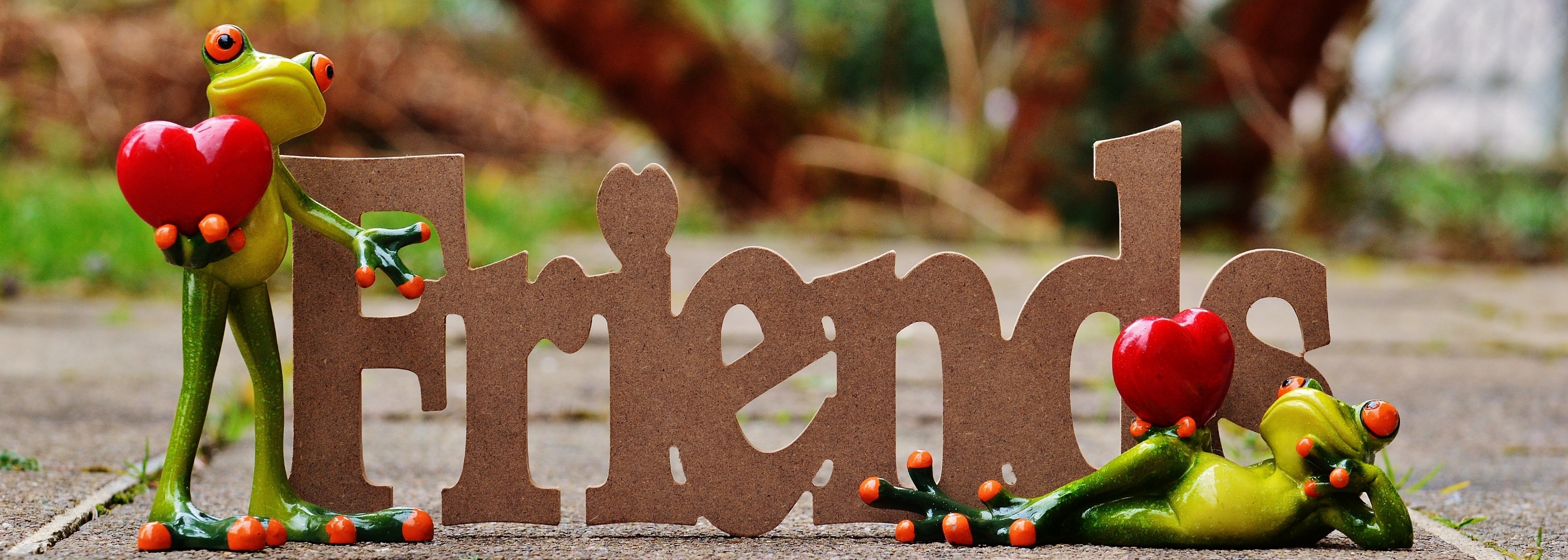 谢谢聆听
加入我们吧！有你我们才完整
文学社     20XX.9.9